´
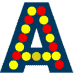 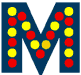 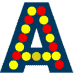 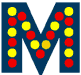 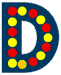 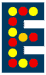 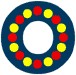 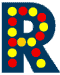 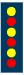 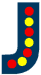 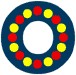 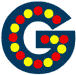 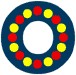 A
E
I
O
U
IGUANA
OVELHA
URSO
ELEFANTE
ABELHA